How To Retire EarlyMaking Accelerated Coal Phaseout Feasible and Just
Uday Varadarajan
Fellow, Stanford SFI and Principal, RMI
uvaradarajan@rmi.org
4 March 2021
1
Phasing out OECD coal use by 2030, and non-OECD coal by 2040, is critical to alignment with a 1.5C future
World’s Coal-Based Power Generation Incompatible with Paris Agreement Benchmarks
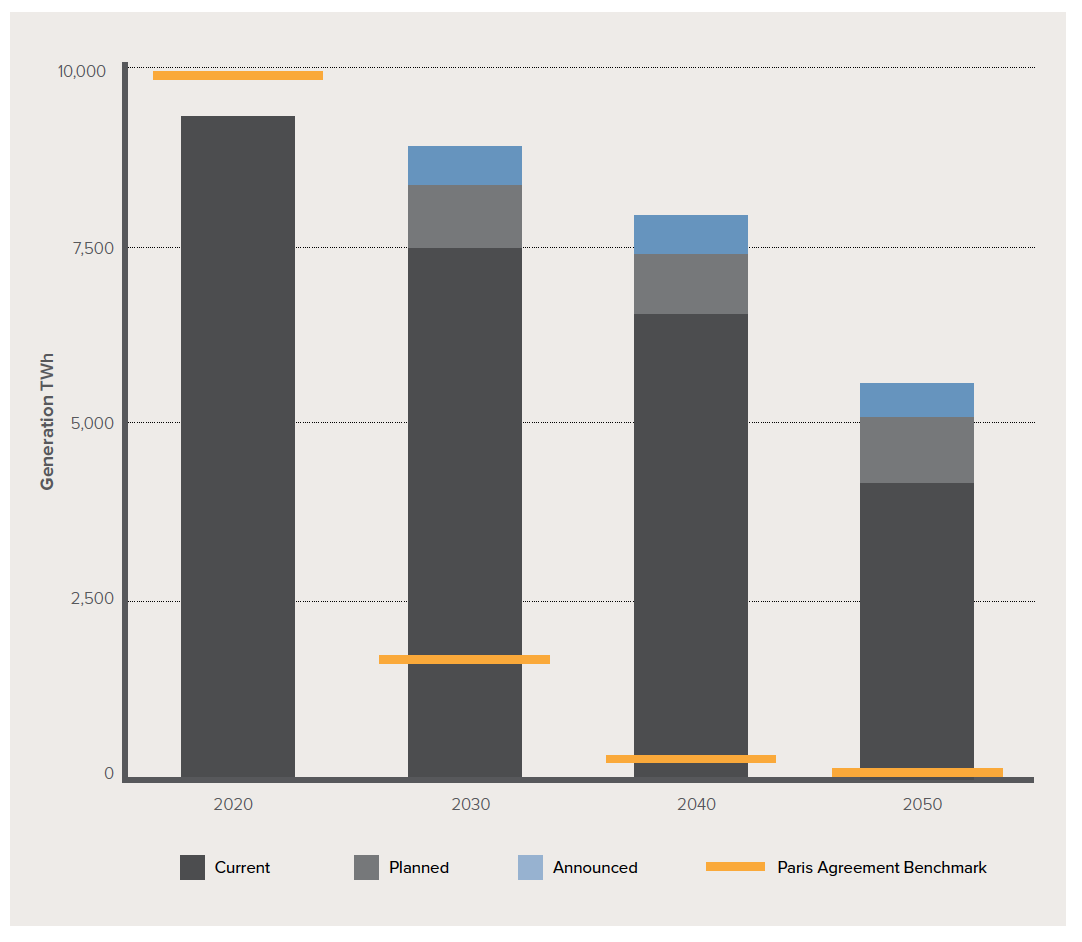 Chart taken, with permission, from Paola A. Yanguas Parra, Gaurav Ganti, Robert Brecha, Bill Hare, Michiel Schaeffer, and Ursula Fuentes, Global and Regional Coal Phase-out Requirements of the Paris Agreement: Insights from the IPCC Special Report on 1.5°C (Climate Analytics, 2019)
2
The economics are increasingly favorable – 39% of coal generating capacity globally today – rising to 78% by 2025 – can’t compete with renewables and storage
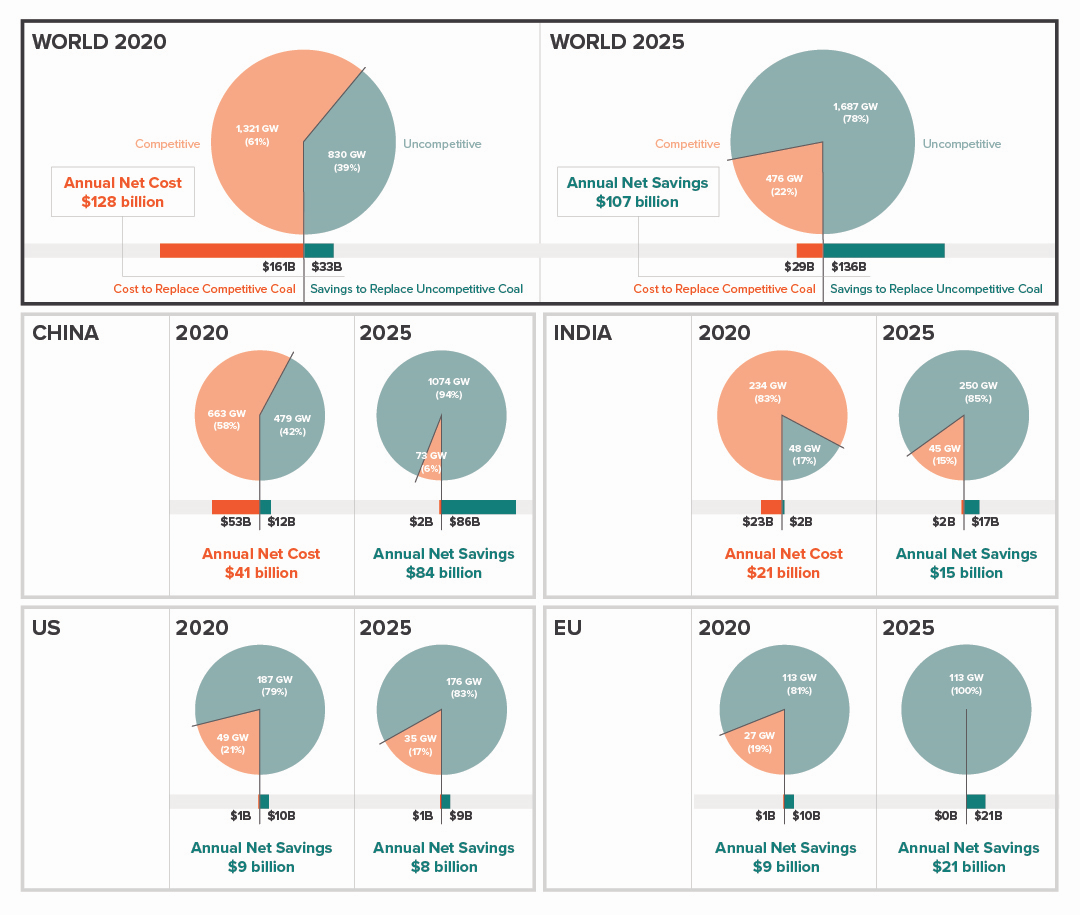 3
Source: How to Retire Early, RMI, Carbon Tracker, Sierra Club
But globally, customers are locked-in to paying for 93% of coal generation – meaning coal stranding risk is shared with or fully borne by coal workers, communities, and customers
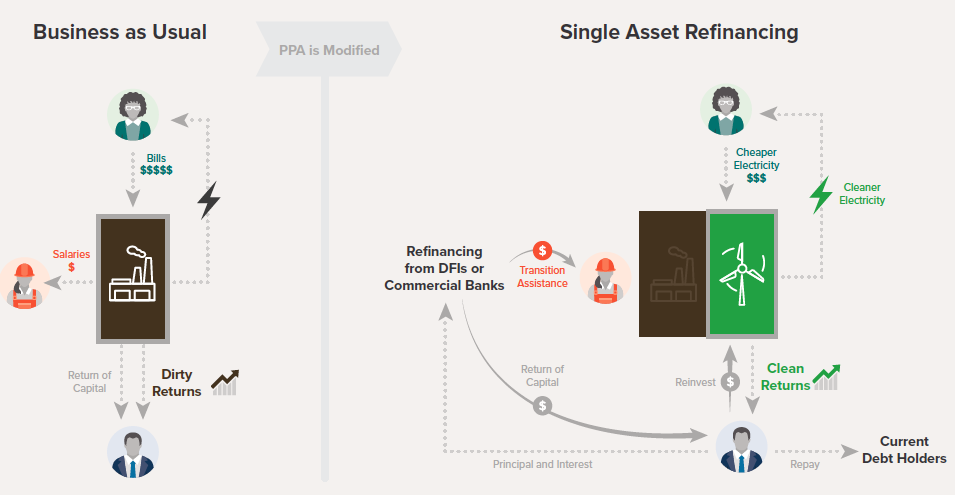 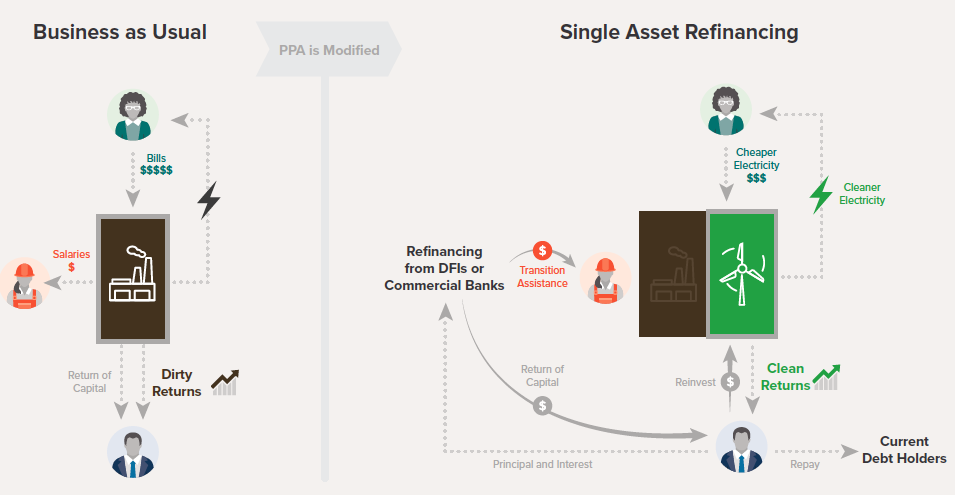 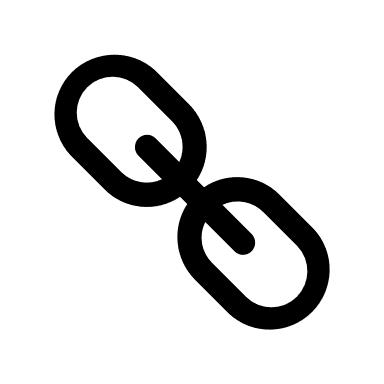 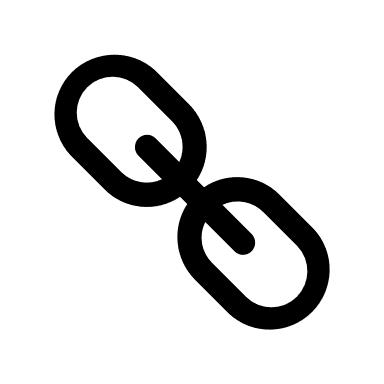 Regulated Tariff/
Government
Owned
10-25
Years
(PPA)
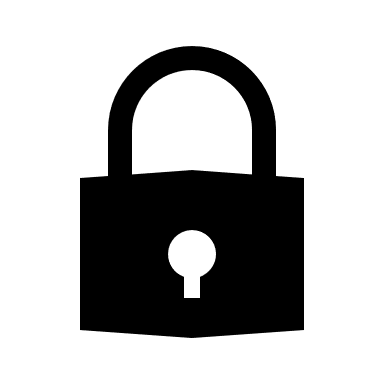 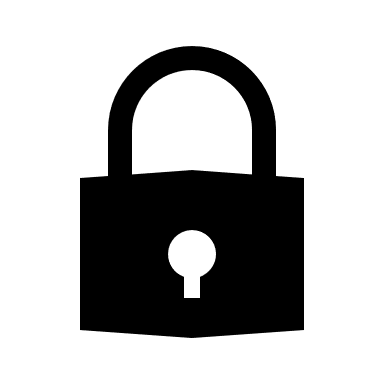 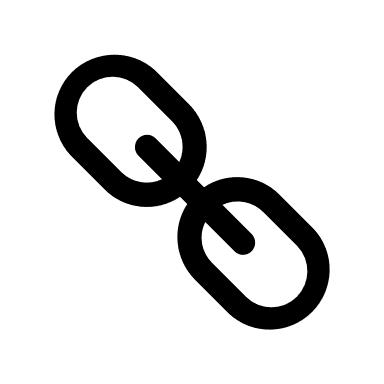 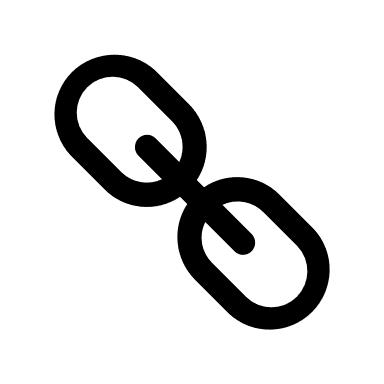 Contractual Lock-In
Regulatory / Political Lock-In
4
Source: How to Retire Early, RMI, Carbon Tracker, Sierra Club
Example: US regulated utilities (IOUs*) have retired some of their oldest coal assets, but they’ve doubled down on investing in their remaining coal fleet over the last decade
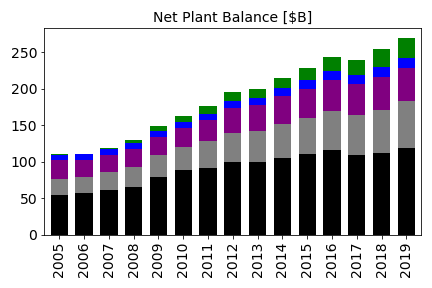 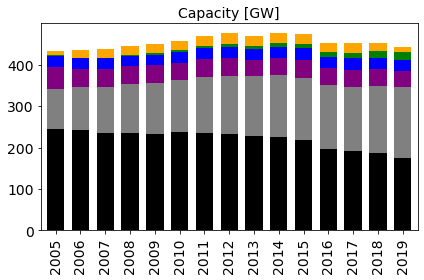 Steam
Nuclear
Hydro
EE & DR
Other Fossil
Other RE
5
*Charts assess FERC Form 1 reporting utilities, which are mostly regulated IOUs.
So even though US utility coal phaseout looks economic and risk-reducing in the long-run, in the near-term, utilities, customers, and communities face real transition risks from rapid coal phaseout
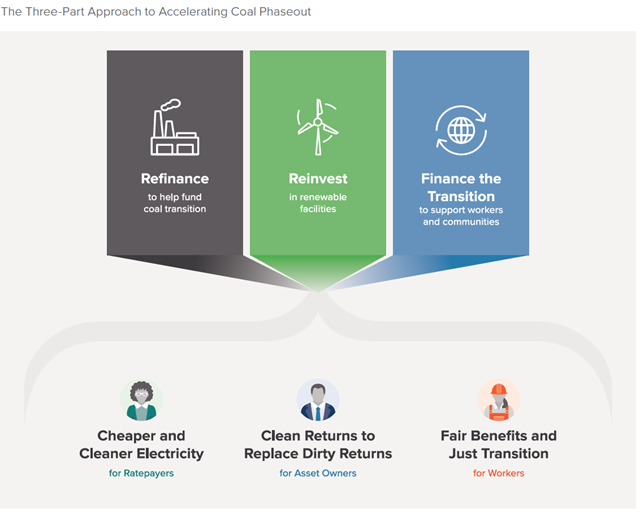 Utilities
Communities
Customers
6
Rapid phaseout requires a strategy to mitigate customer and community transition risksand bring coal owners to the table: A Three-Part Coal (Re)financing Strategy can do this
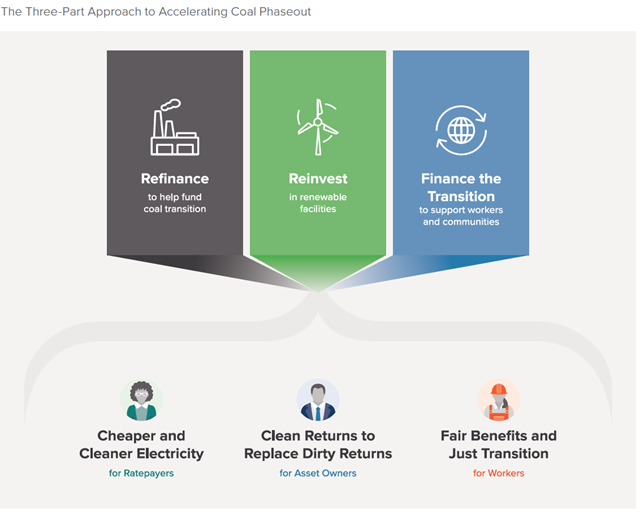 7
Example: US regulated utility ratepayer-backed bond securitization
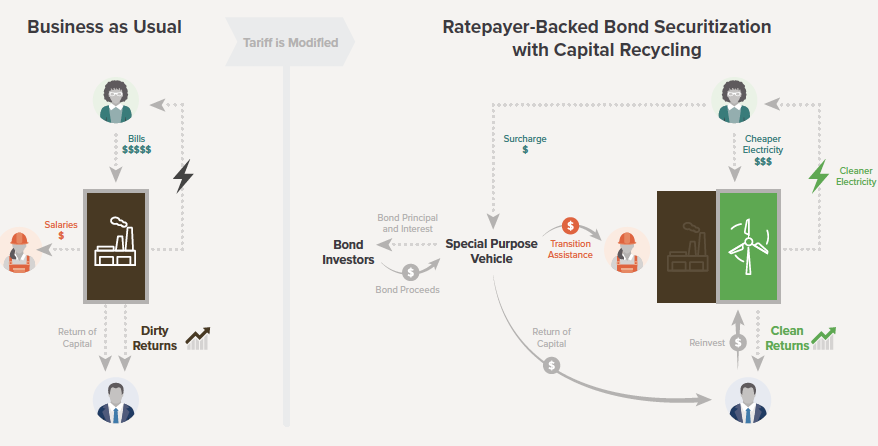 Example: US regulated utility ratepayer-backed bond securitization
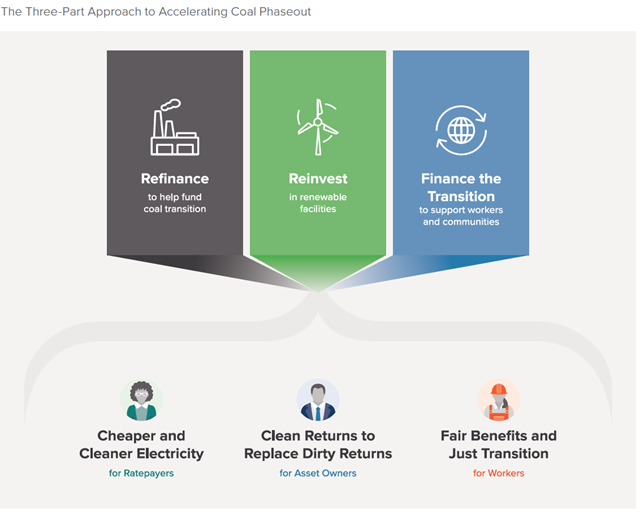 Utilities
Communities
Customers
9
US IOUs are proof of concept – implementation globally requires innovation to adapt the model to address key design considerations
10
Backup Slides
Uday Varadarajan
Fellow, Stanford SFI and Principal, RMI
February 5, 2021
11
Over $1.5 billion in four coal phaseout securitization transactions have been authorized or completed to date
12
Variants: Single Asset Refinancing (PPA Asset)
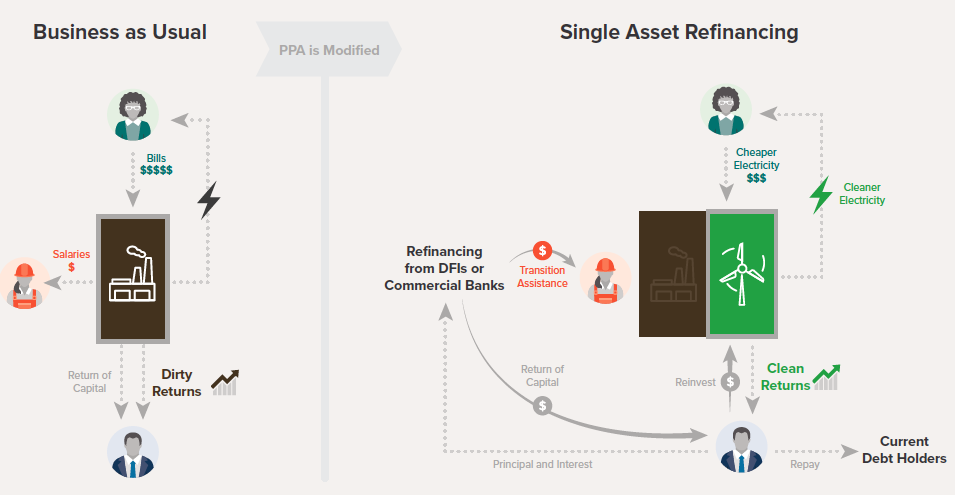 13
Variants: Asset Portfolio Securitization (PPA Asset Portfolio)
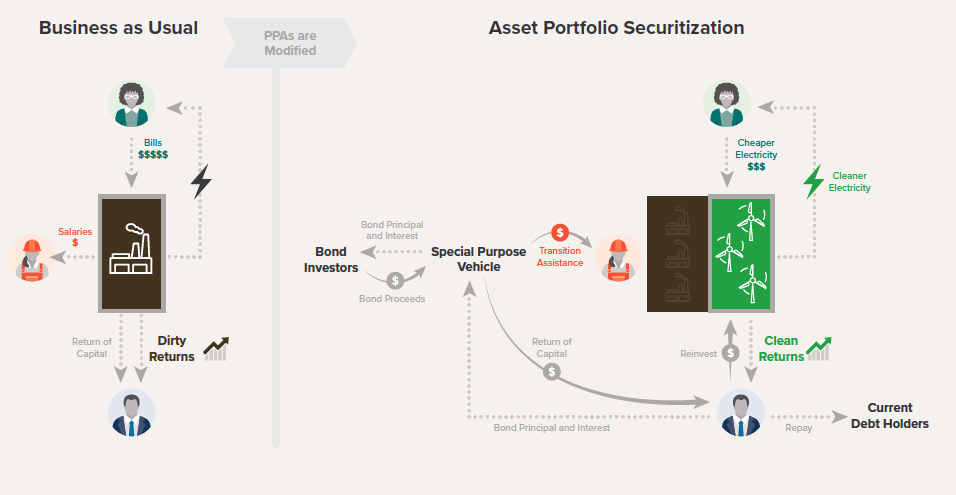 14
What about when the economics only works with a price on carbon? Carbon Bonus
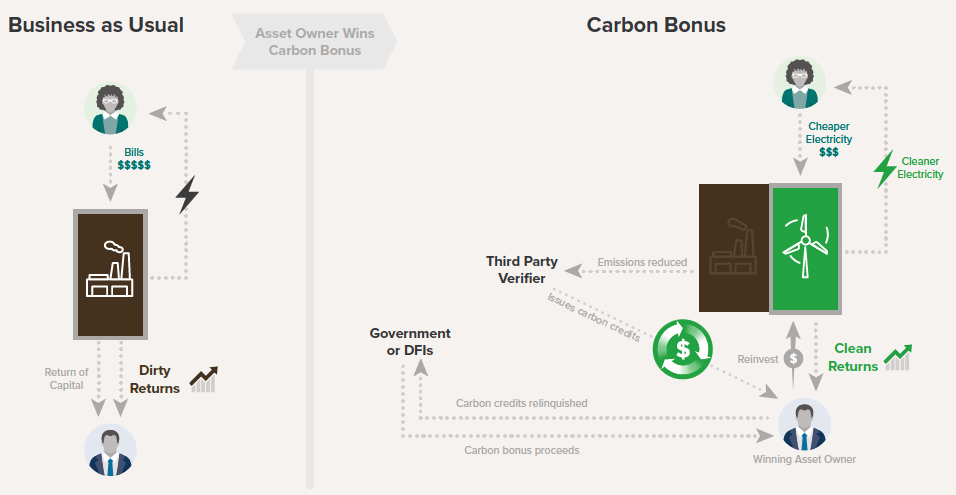 15
What about when the economics only works with a price on carbon? Debt Forgiveness via Reverse Auction + Carbon Bonus
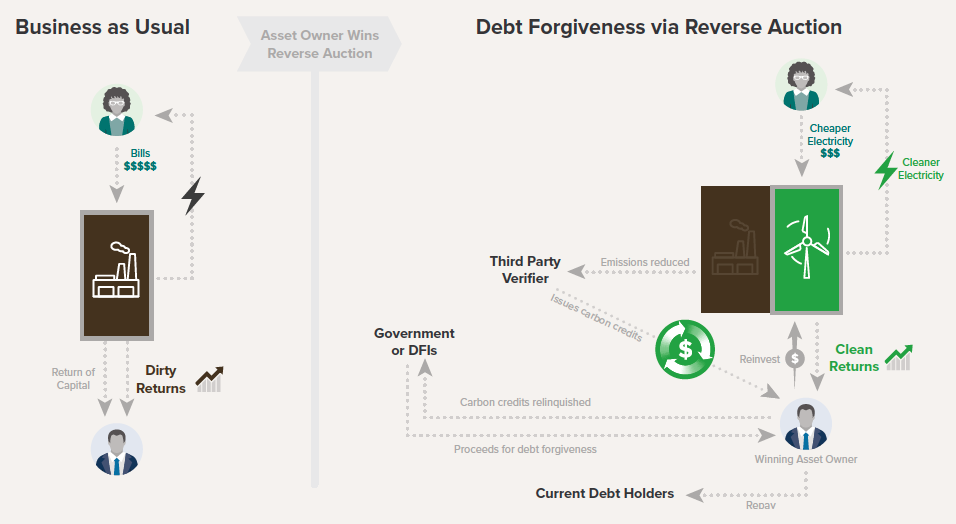 16
Example: IOU coal assets have on average $700m/GW in net book value today vs. $200m/GW in 2005 – with most of that investment during Obama years even with real threat of carbon regulation
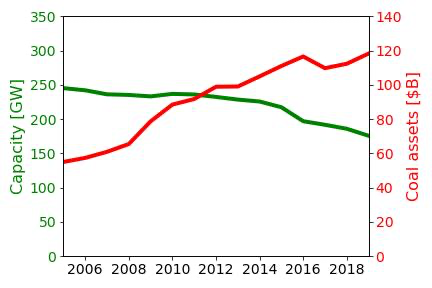 Why did they do this?
Retirements were of plants that investors had recovered most or all their capital from
Remaining plants saw recent pollution control and efficiency investments authorized by state regulators
The state regulatory approval gives utilities a strong case for cost recovery on those investments
This significantly mitigates direct transition risk by shifting those risks and costs to customers and coal communities
*Charts assess FERC Form 1 reporting utilities, which are mostly regulated IOUs.
17
Example: US regulated utility ratepayer-backed bond securitization
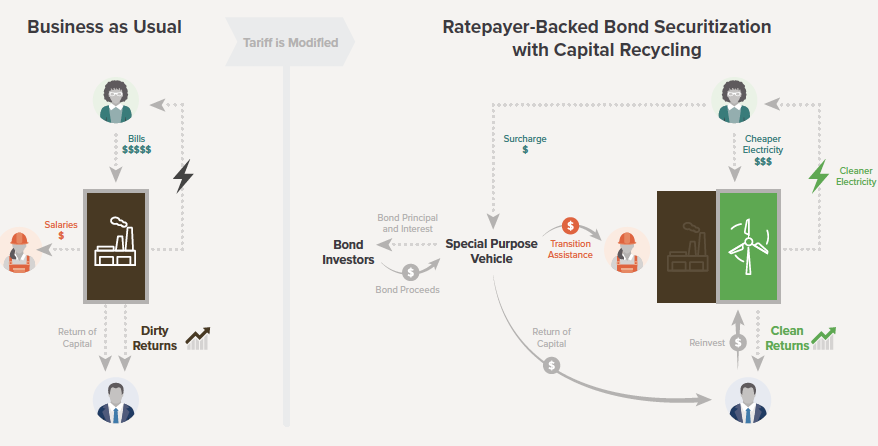 Securitization mitigates rate shock by replacing utility equity and debt with low-cost debt repaid via dedicated surcharge
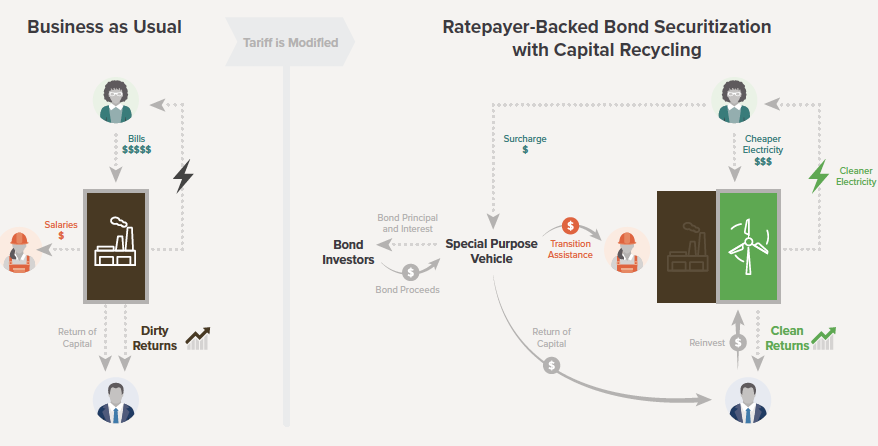 Utility reinvestment allows utility investors to replace returns from older assets with clean returns
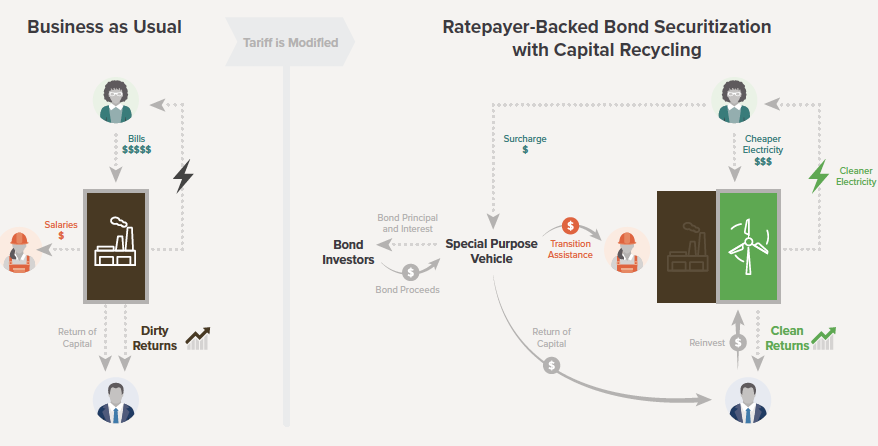 Let’s return to the US regulated utility case – with traditional utility financing, customers face the prospect of rate shock with rapid coal phaseout
Rapid Amortization of Regulatory Asset
$82m
Old Plant Capital Costs
$55m
Still have to repay utility investment AND 8-10% return
New Plant Total Costs
$36m
Old Plant 
Fuel and O&M Costs
$34m
Fuel and O&M costs of old plant go away with closure
Note: Illustrative example based on modeled results
New Plant with
Retired Asset Costs
Old Plant
Refinancing capital recovery and transition assistance with securitization – a bond repaid in rates – can help mitigate rate shock and finance community transition
Rapid Amortization of Regulatory Asset
$82m
Return of
Utility Capital
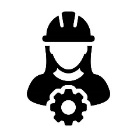 Old Plant Capital Costs
$55m
Still have to repay utility investment AND 8-10% return
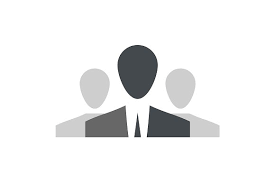 Transition Assistance
Refinance with 3-4% bond
Securitization Costs $24m
New Plant Total Costs
$36m
New Plant Total Costs
$36m
Old Plant 
Fuel and O&M Costs
$34m
Fuel and O&M costs of old plant go away with closure
Note: Illustrative example based on modeled results
New Plant with
Retired Asset Costs
New Plant with
Securitization
Old Plant
…and utility reinvestment in clean energy can allow utilities and their investors to contribute to the transition
Utilities can reinvest in clean energy to grow their earnings
Rapid Amortization of Regulatory Asset
$82m
Return of
Utility Capital
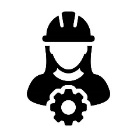 Old Plant Capital Costs
$55m
Still have to repay utility investment AND 8-10% return
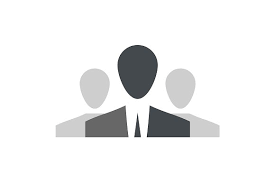 Capital Recycling
Transition Assistance
Refinance with 3-4% bond
Securitization Costs $24m
New Plant Total Costs
$36m
New Plant Total Costs
$36m
Old Plant 
Fuel and O&M Costs
$34m
Fuel and O&M costs of old plant go away with closure
Note: Illustrative example based on modeled results
New Plant with
Retired Asset Costs
New Plant with
Securitization
Old Plant
Securitization must first be enabled by legislation in regulated states that did not restructure - then utilities must use it with approval from regulators
Bill passes state legislature
Demand from stakeholders
Bill introduced in state legislature
Customers
Utility
Advocates
State reps.
State senators
State reps.
State senators
Who is involved:
Securitization is enabled in the state
Bonds issued to the market
Securitization request approved
Securitization request filed
Securitization company
Who is involved:
Utility
Regulator
New securitization legislation is gaining momentum across the country, with passage in three states (NM, MT, CO) in 2019, with many more likely this year
KS: HB 2691 Introduced in 2019, likely reintroduced in 2021
MT: HB 467 Passed in 2019
UT: FY 19 Interim Bill
Introduced in 2019; likely reintroduced in 2021
Note: NC legislation authorizes storm cost recovery; early plant retirement focused bill likely to be reintroduced
CO: SB 19-236 Passed in 2019
NC: SB 559 passed
SC: AB 110 Introduced in 2019
NM: SB 489 Passed in 2019
MO: HB 1703 Introduced in 2019; likely reintroduced in 2021
Legislation exists
Stakeholder interest
Legislation introduced
Likely (re)introduced in 2021
25
More generally, we need innovation in transition financing to monetize some of the long-term benefits of transition to mitigate transition costs and risks
Transition Finance
Public Treasury Financing
Central Bank Financing
Multilateral Bank Financing
Monetize Share of Future Benefits
Mitigate Transition Costs and Risks
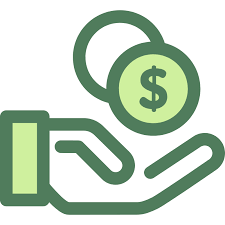 Ratepayer-Backed Securitization
Corporate Green Bonds
Bundled Clean Energy Finance
Private Equity
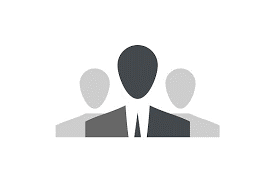 Transition Costs and Risks
Long-Term Benefit Streams
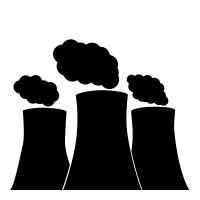 Stranded Assets
Declining Utility Earnings
Financing Cost Savings
Clean Energy Incentives
Generation Cost Savings
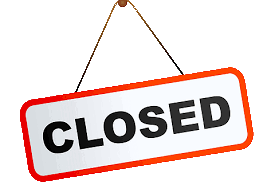 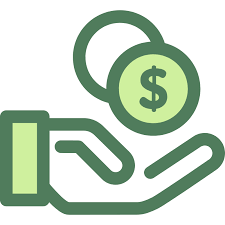 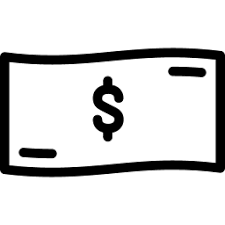 Customer Price Spikes
Stranded Workers
Stranded Communities
Local Economic Development
Local Health Benefits
Local Environmental Benefits
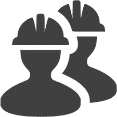 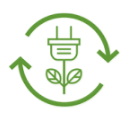 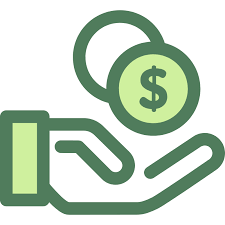 Constrained Public Finances
26
While US regulated utilities are protected from direct transition risks – they do face material indirect transition risks
27
But even this is counteracted by significant risks of action…
28
Relative to other accelerated phaseout options, securitization better balances the short and long-term interests of customers…
With capital recycling, securitization can also be earnings-accretive to utility shareholders as well as mildly credit positive for utility debt
So… does securitization bail out the utility’s shareholders? No.
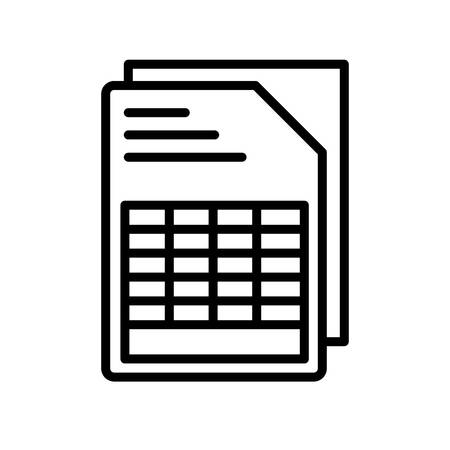 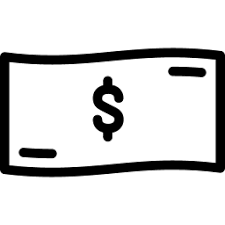 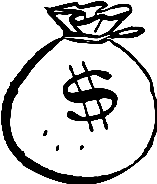 Capital Recycling, however, gives the utility the opportunity to be a part of the solution
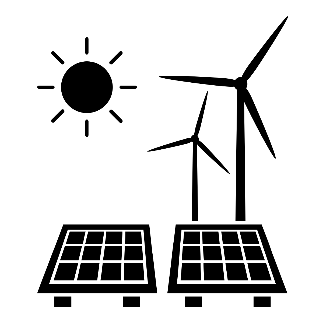 What is the process for actually using securitization in more detail?
Authorization Process
Financial Process
Utility
Ratepayer Revenues
Ratepayer
Revenues
Legislated Uses for Proceeds
Asset Cost Recovery
Storm Recovery Costs
Transition Assistance 
Energy Efficiency Programs
Renewable Energy Investments
Securitization Charge
Securitization Request
Securitization Company
Bond Company
Regulator
Principal & Interest
Payments
Bond Proceeds
Financing Order
Bondholders
True Sale of Property
79% of US coal – and 39% of coal globally – can’t compete with renewables and storage today
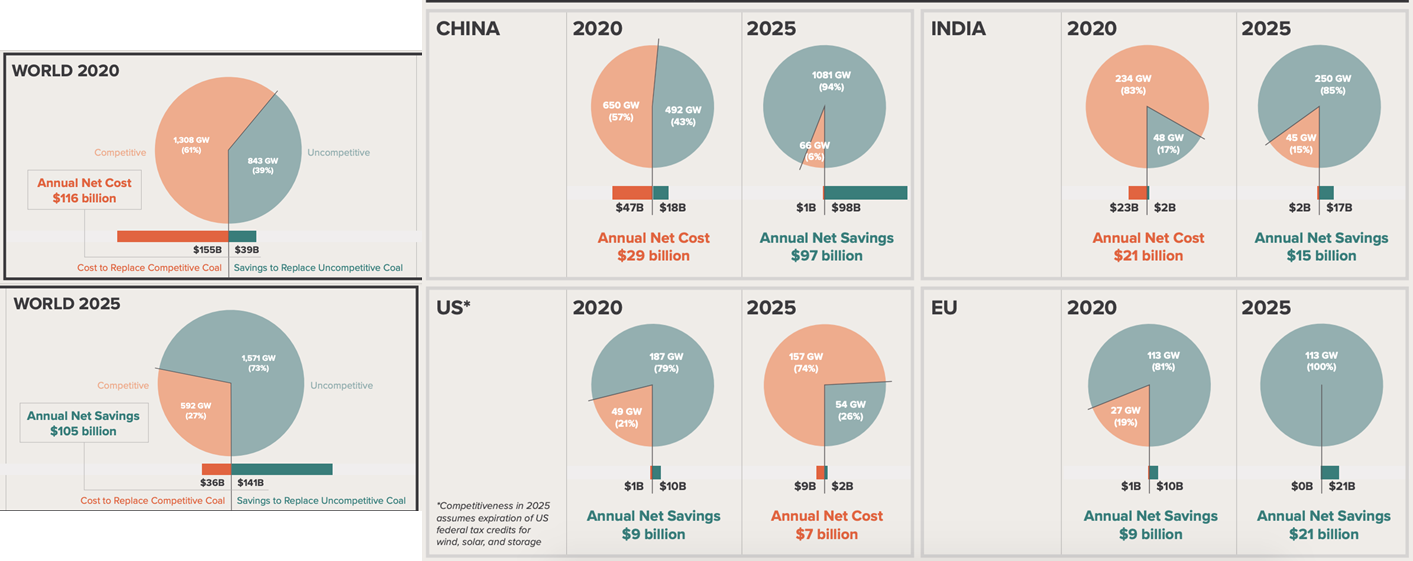 33
Source: How to Retire Early, RMI, Carbon Tracker, Sierra Club